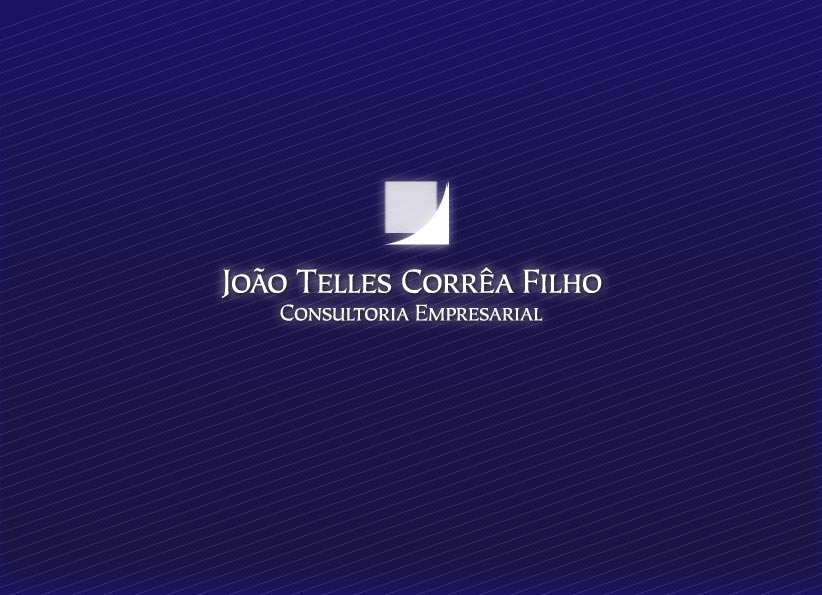 Que motivos existem para justificar que algumas empresas “vivem” vários séculos, enquanto outras não conseguem sobreviver sequer por 10 anos?

Muitas empresas morrem, segundo Arie de Geus, porque suas políticas e práticas estão orientadas somente pelo pensamento econômico. Por outro lado, os gerentes das chamadas “empresas vivas” se consideram gestores de empreendimentos comprometidos com o futuro e inseridas em ambientes imprevisíveis; valorizam o lucro como um meio necessário, porém não suficiente, para a sobrevivência dos negócios. As empresas vivas caracterizam-se mais pela valorização do desenvolvimento das pessoas do que pelos resultados de curto prazo.

Esta apresentação, compilada do estudo de Arie de Geus publicado pela Harvard Business Review, nos faz pensar que estas diferenças podem ser vitais para a sobrevivência de qualquer empresa. 



João Telles Corrêa Filho
Quanto vivem as empresas?
A “expectativa média de vida” das empresas não passa dos 15 anos *.

No entanto, existem no mundo empresas com vários séculos de existência *:
Sumitomo – fundada no Japão em 1590
Stora – fundada na Suécia por volta de 1260
Shell – fundada na Holanda em 1880
Banco de Boston, fundado nos EUA em 1784
DuPont, W.R. Grace, Kodak, Mitsui, Siemens, ...........
* Arie de Geus – Strategies for Growth – Harvard Business Review
Porque isso ocorre?
Observações extensas sugerem que vivem menos as organizações cujos gerentes focam, quase que exclusivamente, a produção de bens e serviços;
Porque isso ocorre?
Observações extensas sugerem que vivem menos as organizações cujos gerentes focam, quase que exclusivamente, a produção de bens e serviços;

Por outro lado, vivem mais aquelas que conhecem sua identidade, compreendem o mundo à sua volta, valorizam as pessoas e usam seus recursos com frugalidade.
Porque isso ocorre?
Para analisar melhor este fenômeno, vamos recorrer a um estudo feito pela Shell sobre as empresas com mais de 100 anos de existência.

Segundo ele, pode-se dizer que as empresas estão na era de Neanderthal, quando os homens não viviam além dos 30 anos.
Porque isso ocorre?
Para analisar melhor este fenômeno, vamos recorrer a um estudo feito pela Shell sobre as empresas com mais de 100 anos de existência.

Segundo ele, pode-se dizer que as empresas estão na era de Neanderthal, quando os homens não viviam além dos 30 anos.

E quais os fatores que podem levar uma empresa à longevidade?
RECEITAS OPERACIONAIS
	Honorários profissionais
	Cursos e seminários

DESPESAS OPERACIONAIS
	Pessoal
	  Salários e encargos
	  Benefícios
	  Prêmios e comissões
	Instalações
	Processamento de dados
	Materiais
	Viagens
	Custas e despesas de clientes

RESULTADO OPERACIONAL

RESULTADO NÃO OPERACIONAL

RESULTADO LÍQUIDO
Determinados 
por tabelas
Determinado pela 
carga de trabalho
Determinados pelos 
métodos de trabalho
CONSEQÜÊNCIA DA ADMINISTRAÇÃO
Os traços básicos da empresa viva
Conservadorismo na gestão das finanças. Isso implica:
Dispor de informações precisas;
Administrar custos;
Os traços básicos da empresa viva
Conservadorismo na gestão das finanças. Isso implica:
Dispor de informações precisas;
Administrar custos;
Manter reservas de caixa.
Os traços básicos da empresa viva
Conservadorismo na gestão das finanças. Isso implica:
Dispor de informações precisas;
Administrar custos;
Manter reservas de caixa.
Isso possibilita o rápido aproveitamento das oportunidades, ante a imobilidade da maioria dos concorrentes.
Os traços básicos da empresa viva
Sensibilidade em relação ao mundo circundante.
Adaptar-se às mudanças com a velocidade necessária;
Aprender com as mudanças
Os traços básicos da empresa viva
Sensibilidade em relação ao mundo circundante.
Adaptar-se às mudanças com a velocidade necessária;
Aprender com as mudanças
VER NAS MUDANÇAS OPORTUNIDADES, NÃO AMEAÇAS.
Os traços básicos da empresa viva
Consciência da própria identidade.
Os colaboradores devem sentir que fazem parte do todo;
Os gerentes são “prata da casa” – são sucessores que têm em mente legar uma organização pelo menos tão boa quanto a que receberam de seus antecessores.
PLANO DE CARREIRA
COMPORTAMENTO
COMPROMETIMENTO
REMUNERAÇÃO
DESENVOLVIMENTO
Os traços básicos da empresa viva
Consciência da própria identidade.
Os colaboradores devem sentir que fazem parte do todo;
Os gerentes são “prata da casa” – são sucessores que têm em mente legar uma organização pelo menos tão boa quanto a que receberam de seus antecessores.
PLANO DE CARREIRA
COMPORTAMENTO
COMPROMETIMENTO
REMUNERAÇÃO
DESENVOLVIMENTO
Os traços básicos da empresa viva
Tolerância quanto a novas idéias. As empresas longevas:
Os traços básicos da empresa viva
Tolerância quanto a novas idéias. As empresas longevas:
Aceitam atividades marginais;
CORE BUSINESS
OUTROS NEGÓCIOS
OUTROS NEGÓCIOS
OUTROS NEGÓCIOS
Os traços básicos da empresa viva
Tolerância quanto a novas idéias. As empresas longevas:
Aceitam atividades marginais;
Não exigem que qualquer iniciativa nova seja submetida a controles centralizados;
Os traços básicos da empresa viva
Tolerância quanto a novas idéias. As empresas longevas:
Aceitam atividades marginais;
Não exigem que qualquer iniciativa nova seja submetida a controles centralizados;
USAR O TALENTO PARA AUMENTAR A COMPETITIVIDADE
Os traços básicos da empresa viva
Esses quatro traços básicos compõem o caráter essencial das empresas bem-sucedidas por centenas de anos.
Os traços básicos da empresa viva
Esses quatro traços básicos compõem o caráter essencial das empresas bem-sucedidas por centenas de anos.

A partir destas características fundamentais, que prioridades os gestores das “empresas  vivas” estabelecem para si e seus colaboradores?
As prioridades
Valorizar mais as pessoas que os ativos
As empresas duradouras trocam seus negócios, não suas pessoas. Estas permanecem para tornar possível a adaptação da empresa às novas realidades.

Em seus 300 anos de existência, a Mitsui, que nasceu como fábrica de tecidos, transformou-se em banco, mineradora e hoje atua no segmento manufatureiro.
As prioridades
Valorizar mais as pessoas que os ativos
As empresas duradouras trocam seus negócios, não suas pessoas. Estas permanecem para tornar possível a adaptação da empresa às novas realidades.

Em seus 300 anos de existência, a Mitsui, que nasceu como fábrica de tecidos, transformou-se em banco, mineradora e hoje atua no segmento manufatureiro.
É O CAPITAL HUMANO QUE FAZ A DIFERENÇA.
As prioridades
Relaxamento das diretrizes e controles
As empresas duradouras trocam seus negócios, não suas pessoas. Estas permanecem para tornar possível a adaptação da empresa às novas realidades.

Uma política de tolerância com esta “indisciplina” criadora promove o envolvimento recíproco e contínuo entre as pessoas – que criam – e  o ambiente – que muda.
TRANSFORMAÇÕES SÃO FEITAS POR PESSOAS, NÃO POR MÁQUINAS.
É NECESSÁRIO ENCONTRAR O EQUILÍBRIO ENTRE CRIATIVIDADE E CONTROLE.
As prioridades
Organização para o aprendizado
Para permanecer viva, a empresa deve ser capaz de alterar suas estratégias, seus serviços e produtos. Ao adaptar-se, a empresa evolui.

Como estruturar-se para a evolução?
Treinando constantemente os conhecimentos e as habilidades de todos;
Estimulando a interação dos “inovadores” com os demais colaboradores – criação de um ambiente colaborativo, no qual todos aprendem com todos.
As prioridades
Moldagem da comunidade
É necessário fazer uma escolha entre produzir riqueza para um pequeno grupo ou desenvolver uma organização perene.

As organizações que optam pelo primeiro caminho, devem estar conscientes que as pessoas fora do círculo que se apropria da riqueza serão “estranhos”, vendendo seu tempo e conhecimento. Elas terão a alternativa da saída sempre presente.

Já aquelas que escolhem o outro caminho, têm em seus colaboradores pessoas interessadas na permanência da comunidade representada pela empresa.
Conclusão
Muitos proprietários e gestores de empresas escolhem construir uma empresa que seja uma “máquina de fazer dinheiro”. É uma opção perfeitamente legítima, porém estas pessoas devem estar cientes de que é cada dia mais difícil sobreviver no mercado (seja ele qual for), se não houver uma permanente adaptação às mudanças.

A viabilidade e o sucesso de tais transformações exigem que a empresa crie espaço para a inovação e o aprendizado. Isso é vital para as organizações pobres em ativos e ricas em cérebros. 

As empresas vivas são construídas para durar. Seu sucesso advém do conhecimento aliado ao compromisso das pessoas com o futuro. Elas têm muito mais chance de sobreviver e vencer.
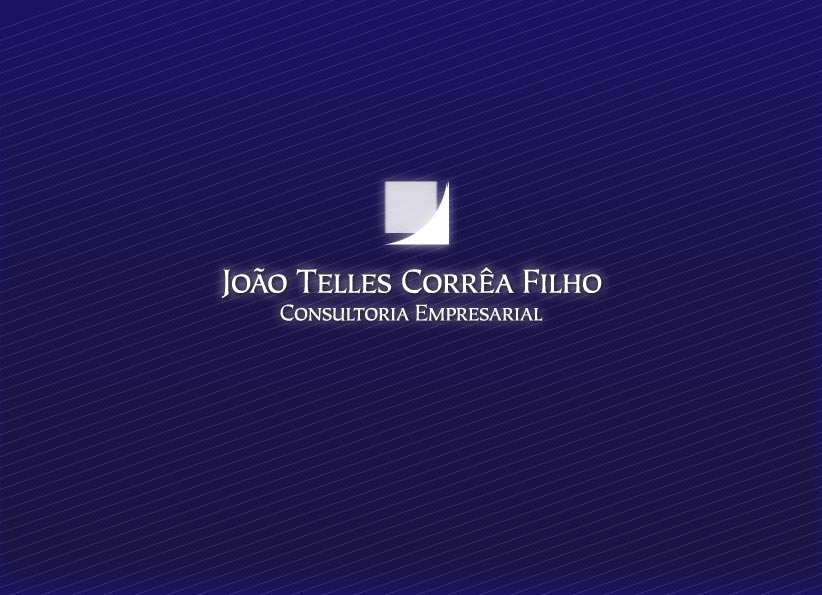 www.tellescorrea.com.br